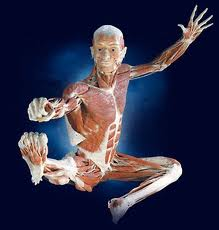 Directional Terms & Planes
Anatomy and Physiology
Anatomical Orientation
Standard position of the body
Why?
Must have a reference point for directional terms and descriptions
Superior (cranial)
Toward the head or
 upper part of body
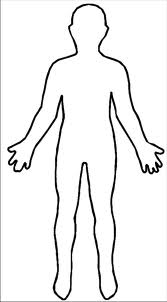 Example:  nose is superior to the neck
Inferior (Caudal)
Away from head or 
toward lower part of body
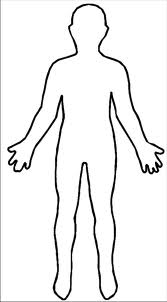 Example:  The naval is inferior 
                      to the breastbone.
Anterior (Ventral)
Front of body; in front of
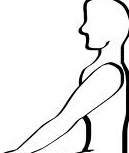 Example:  rib cage is anterior  spine
Posterior (Dorsal)
Backside of body; behind
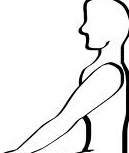 Example:  The spine is posterior to
		the heart.
Medial
Toward or at midline of body;
 inner side of
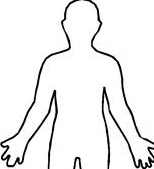 Example:  Heart is medial to arm
Lateral
Away from midline; 
outer side of
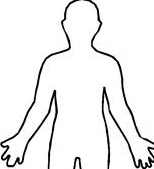 Example:  Arm is lateral to chest
Superficial (External)
Toward or at body surface
Example:  Skin is superficial to skeleton
Deep (internal)
Away from body surface; internal
Example:  Lungs deep to rib cage
Proximal
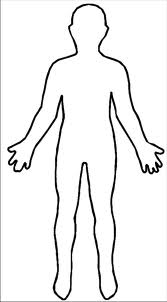 Close to origin or point
of attachment of limb to 
body trunk
Example:  knee is proximal to ankle
This means that the knee is closer to the point of 
Attachment than the ankle.
Distal
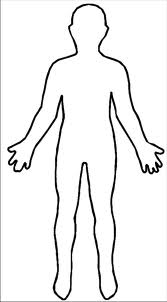 Farther from origin or 
point of attachment of limb 
to body trunk
Example: ankle is distal to the knee
Transverse Section
Cut along horizontal plane
Divides body into superior & inferior parts
Cross Sections
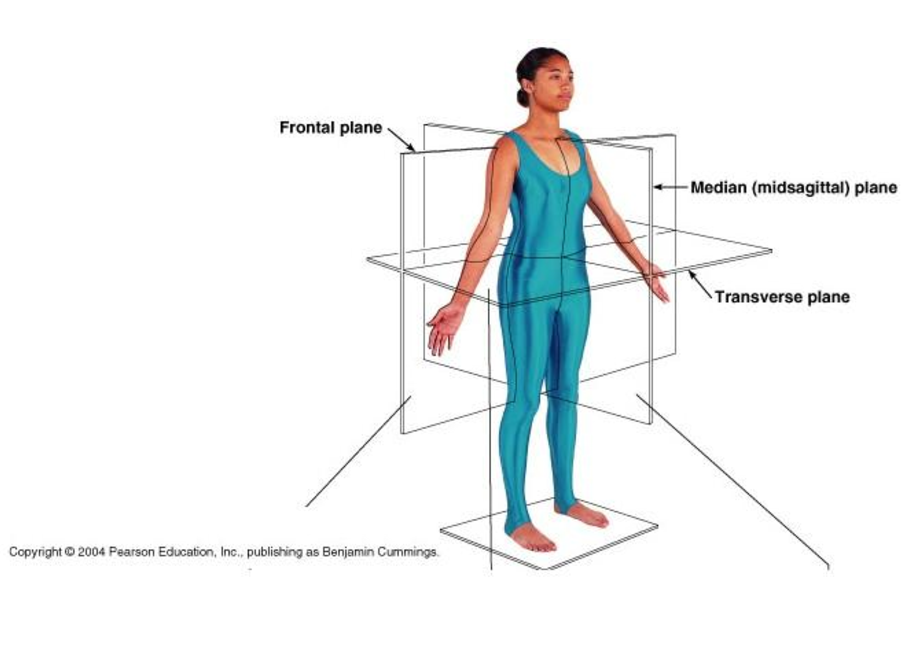 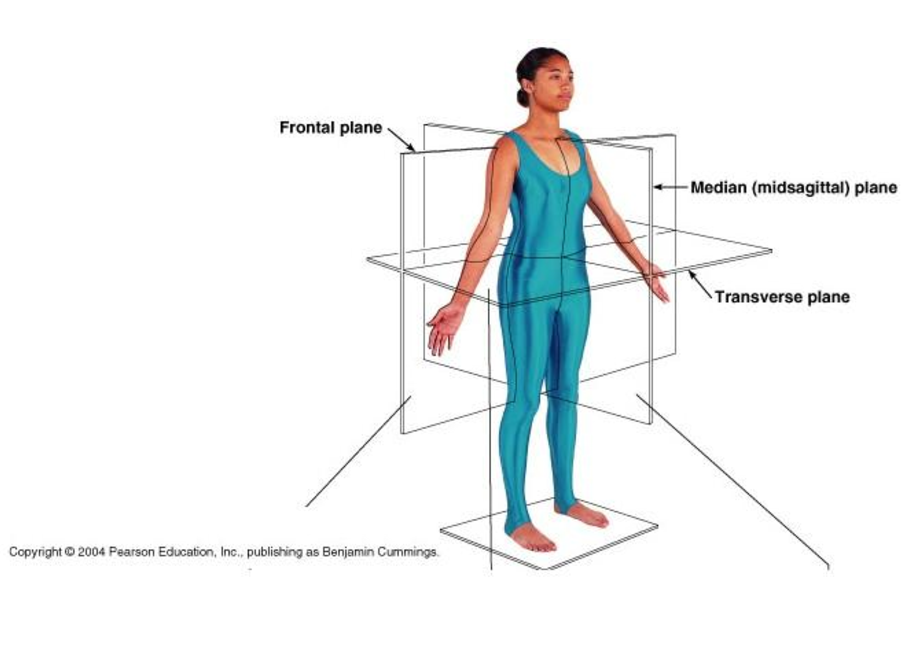 Transverse Plane
Sagittal Section
Cut along lengthwise (longitudinal) plane
Divides into left and right parts
Midsaggital or median section – cut is down median plane 
to make equal parts
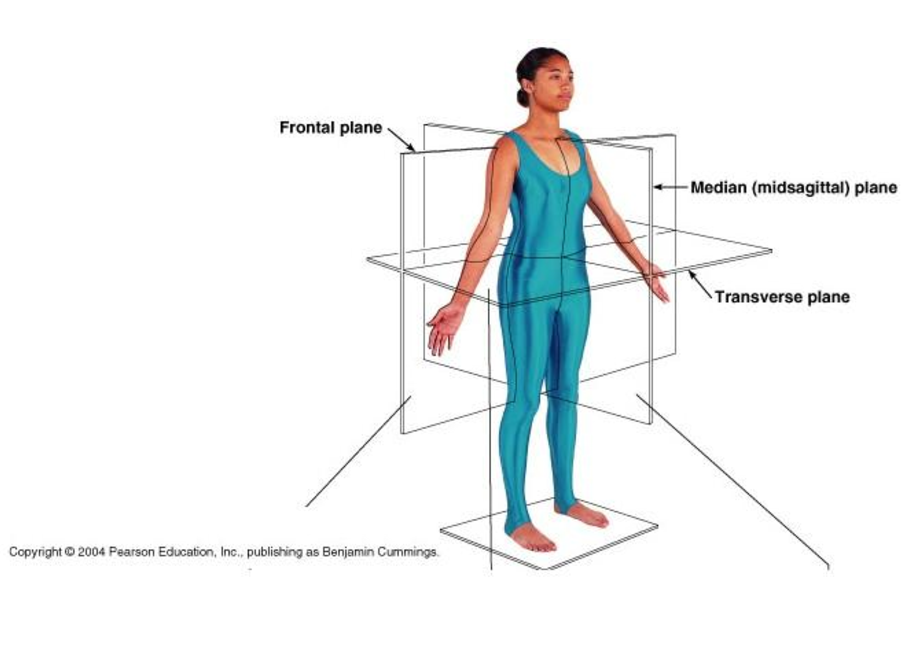 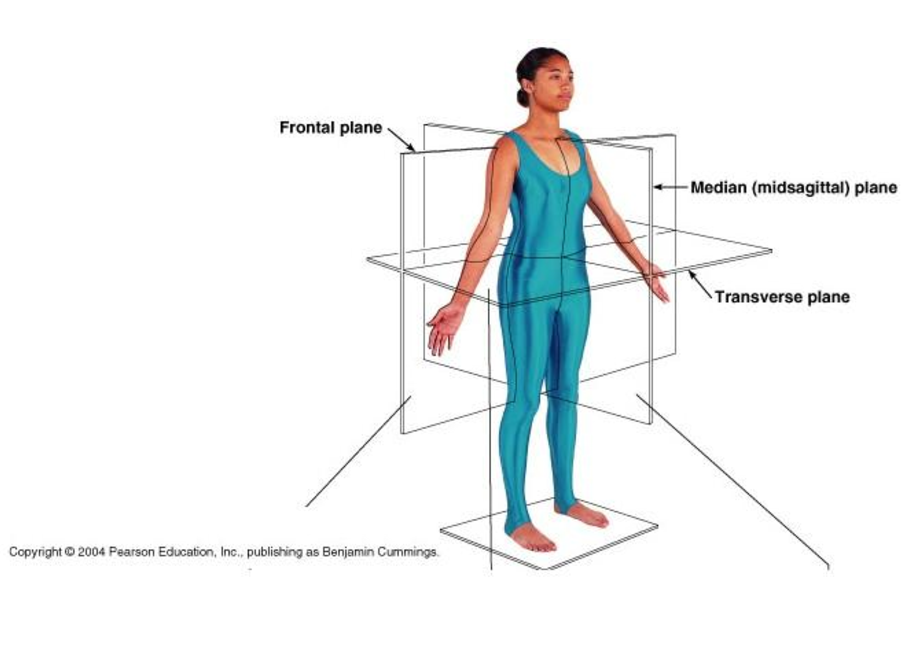 Midsagittal Plane
Frontal Section
Cut along lengthwise plane
Divides into posterior and anterior parts
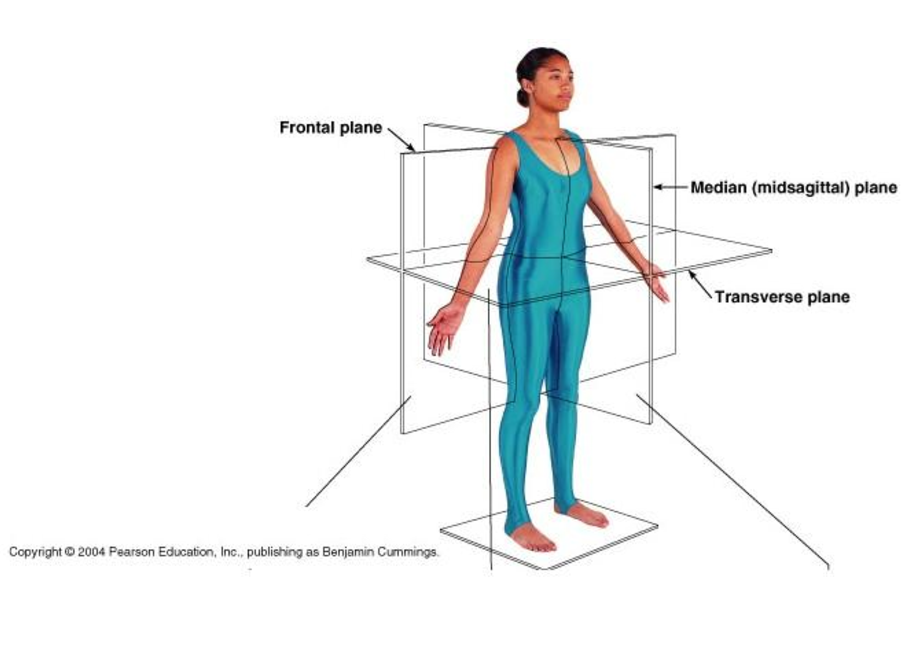 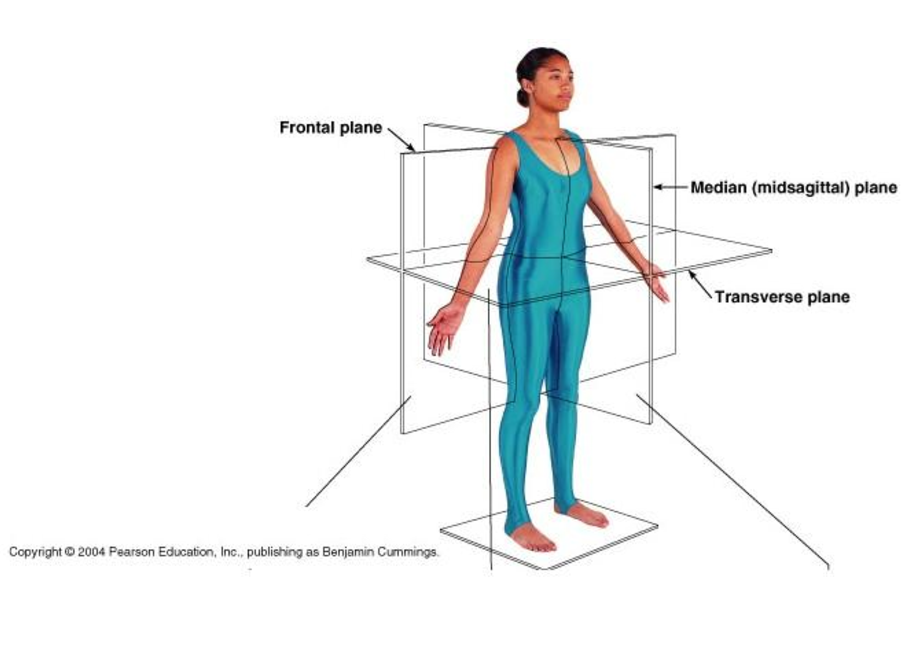 Frontal Plane